СОВМЕСТНЫЙ ПРОЕКТОБЩЕРОССИЙСКОЙ ОБЩЕСТВЕННОЙ ОРГАНИЗАЦИИ «ДЕЛОВАЯ РОССИЯ» И РОССИЙСКОГО ИСТОРИЧЕСКОГО ОБЩЕСТВА
Москва. 2015 г.
КОМАНДА СОЗИДАТЕЛЕЙ ПРОЕКТА
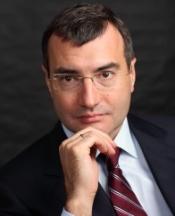 Председатель: 
Сопредседатель Общероссийской общественной организации «Деловая Россия» Н.В. ЛЕВИЦКИЙ

Основные организаторы:
Общероссийская общественная организация «Деловая Россия» 
Российское историческое общество


Исполнительный орган:
Дирекция проекта «История российского предпринимательства»


Партнеры:
Исторический факультет Московского государственного университета им. М.В. Ломоносова
Музей предпринимателей, меценатов и благотворителей

Ключевые участники:
Деловое сообщество, региональные представительства Российского исторического общества; органы исполнительной власти регионов/муниципалитетов, деятели киноискусства и теле-коммуникаций, представители СМИ и интернет-сообщества, педагогическая общественность, сотрудники музеев и библиотек,  историки, краеведы, школьники, студенты и другие заинтересованные лица и организации (на уровне субъекта Федерации и муниципалитета).
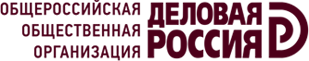 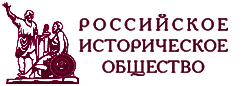 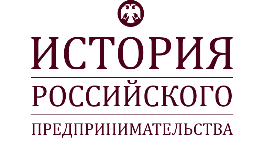 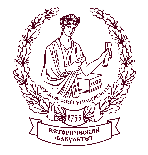 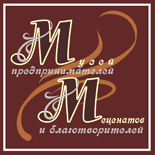 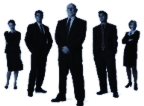 "ИСТОРИЯ РОССИЙСКОГО ПРЕДПРИНИМАТЕЛЬСТВА"
2
МИССИЯ И ЦЕЛЬ ПРОЕКТА
ВОЗРОДИТЬ СОЗИДАТЕЛЬНУЮ РОЛЬ РОССИЙСКОГО ПРЕДПРИНИМАТЕЛЬСТВА
 В СТАНОВЛЕНИИ РОССИИ
Осуществить изменение отношения общества и власти к современным предпринимателям
Сформировать новые тренды позитивного отношения к бизнесу и людям-предпринимателям, меценатам, благотворителям
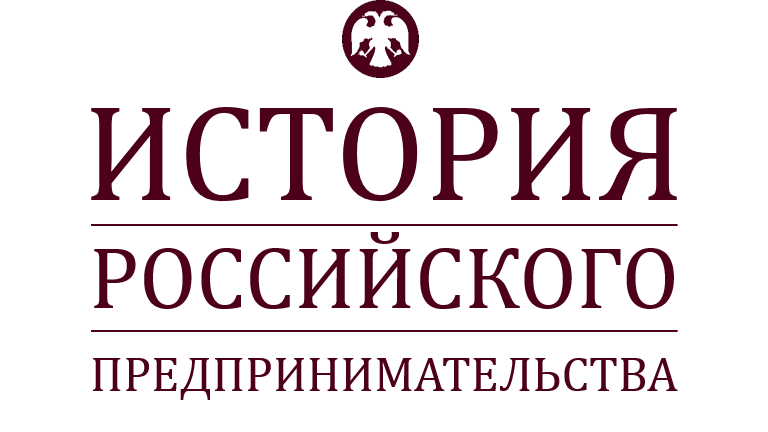 www.historybiz.ru
Через обращение к культурно-историческому наследию, к опыту прошлого – наш шанс во имя будущего – восстановить историческую память и справедливость относительно вклада отечественного предпринимательства в развитие государства Российского
"ИСТОРИЯ РОССИЙСКОГО ПРЕДПРИНИМАТЕЛЬСТВА"
3
ЗАДАЧИ ПРОЕКТА
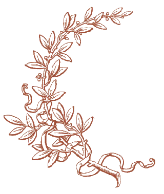 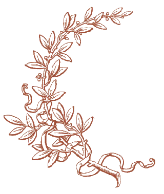 Сохранять историческую память о российских и русских предпринимателях, которые внесли большой личностный вклад в  развитие государства российского
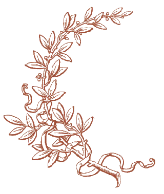 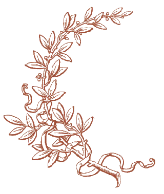 Содействовать процессу объективного отражения роли предпринимательства в истории российского государства
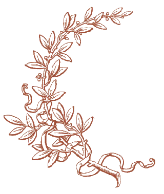 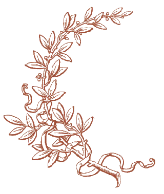 Содействовать популяризации результатов деятельности отечественных предпринимателей (как прошлых времен, так и современных)
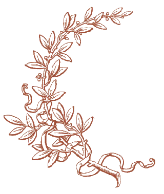 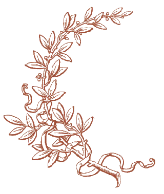 Содействовать широкому  вовлечению общественности в составление «новой летописи» российского предпринимательства
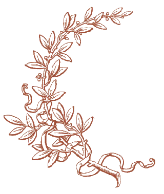 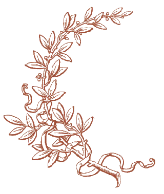 Содействовать формированию положительного образа предпринимателя и популяризации профессии предпринимателя
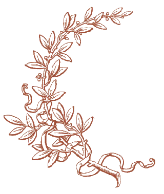 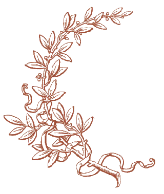 Способствовать формированию патриотического отношения к Родине у подрастающего поколения
"ИСТОРИЯ РОССИЙСКОГО ПРЕДПРИНИМАТЕЛЬСТВА"
4
ОРГАНИЗАЦИОННАЯ СТРУКТУРА ПРОЕКТА
ПОПЕЧИТЕЛЬСКИЙ СОВЕТ
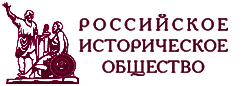 СПОНСОРЫ
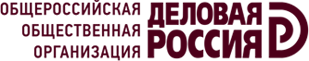 СОГЛАШЕНИЕ О СОТРУДНИЧЕСТВЕ
ЭКСПЕРТНЫЙ СОВЕТ
КОМИССИЯ
ДИРЕКЦИЯ ПРОЕКТА«ИСТОРИЯ РОССИЙСКОГО ПРЕДПРИНИМАТЕЛЬСТВА»
УЧАСТНИКИ
УЧАСТНИКИ
УЧАСТНИКИ
УЧАСТНИКИ
УЧАСТНИКИ
УЧАСТНИКИ
КОМИТЕТ ВСЕРОССИЙСКОЙ АКЦИИ «100 ВЕЛИКИХ ПРЕДПРИНИМАТЕЛЕЙ И МЕЦЕНАТОВ РОССИИ»
КОМИТЕТ ВСЕРОССИЙСКОГО КОНКУРСА СОЧИНЕНИЙ
КОМИТЕТ ВСЕРОССИЙСКОЙ ОЛИМПИАДЫ ДЛЯ СТУДЕНТОВ И ШКОЛЬНИКОВ
КОМИТЕТ ВСЕРОССИЙСКОГО КОНКУРСА СМИ, ТВ, КИНО
…
…
…
…
…
…
…
…
…
…
…
…
…
…
…
…
…
…
Оргкомитет 
Конкурсная комиссия
Жюри
…
Оргкомитет 
Конкурсная комиссия
Жюри
…
Оргкомитет 
Конкурсная комиссия
Жюри
…
Оргкомитет 
Конкурсная комиссия
Жюри
…
ФОРМИРУЕТСЯ НА БАЗЕ ИСПОЛНИТЕЛЬНОГО КОМИТЕТА «ДЕЛОВОЙ РОССИИ»
ИНФОРМАЦИОННЫЕ СПОНСОРЫ
При поддержке: 
Министерства культуры РФ
Федерального агентства по печати
Министерства по развитию Дальнего Востока
При поддержке: 
Министерства образования РФ
…
При поддержке: 
Министерства образования РФ
…
При поддержке: 
Министерства культуры РФ
…
КОМИТЕТ ПО УВЕКОВЕЧИВАНИЮ ПАМЯТИ ВЕЛИКИХ ПРЕДПРИНИМАТЕЛЕЙ
Оргкомитет 
Конкурсная комиссия
Жюри
…
ПАРТНЕРЫ
При поддержке: 
Министерства культуры РФ
…
"ИСТОРИЯ РОССИЙСКОГО ПРЕДПРИНИМАТЕЛЬСТВА"
5
ПОДДЕРЖКА НА ФЕДЕРАЛЬНОМ УРОВНЕ
20 октября 2014 г.
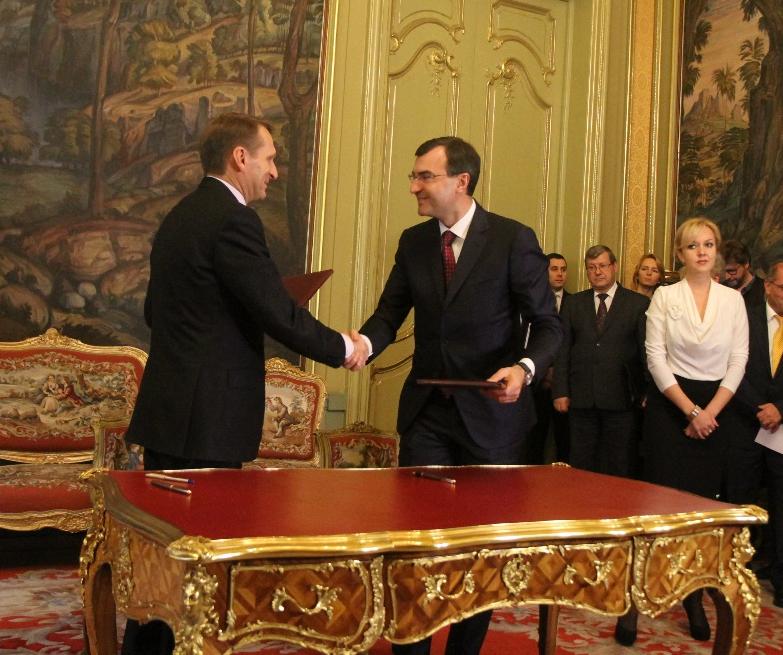 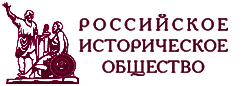 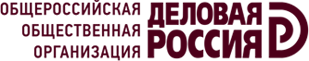 СОГЛАШЕНИЕ
20 октября 2014 г. между Общероссийской общественной организацией «Деловая Россия» и Российским историческим обществом подписано соглашение о взаимодействии и стратегическом партнерстве в совместном проекте «История российского предпринимательства»
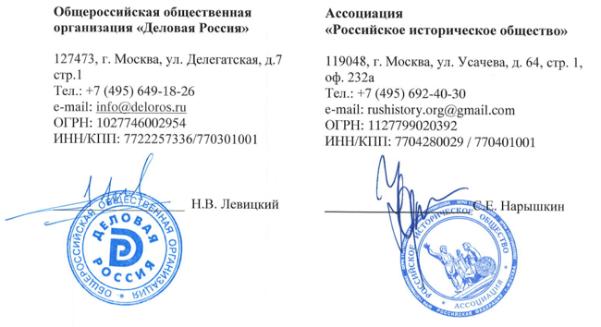 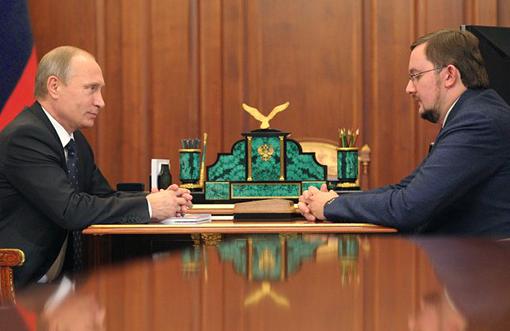 22 октября 2014 г. проект «История российского предпринимательства»  поддержан Президентом России в ходе встречи Владимира Путина с главой «Деловой России» Алексеем Репиком
"ИСТОРИЯ РОССИЙСКОГО ПРЕДПРИНИМАТЕЛЬСТВА"
6
АРХИТЕКТУРА ПРОЕКТА
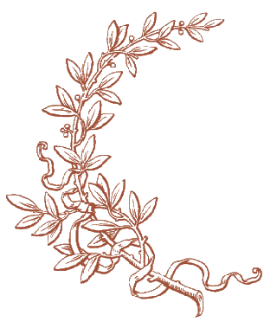 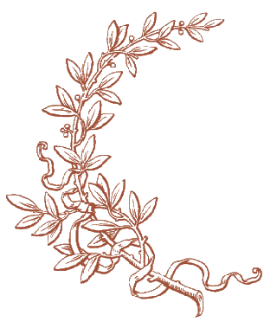 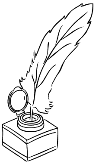 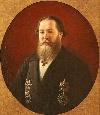 ВСЕРОССИЙСКАЯ ОЛИМПИАДА 
по истории российского предпринимательства для школьников и студентов
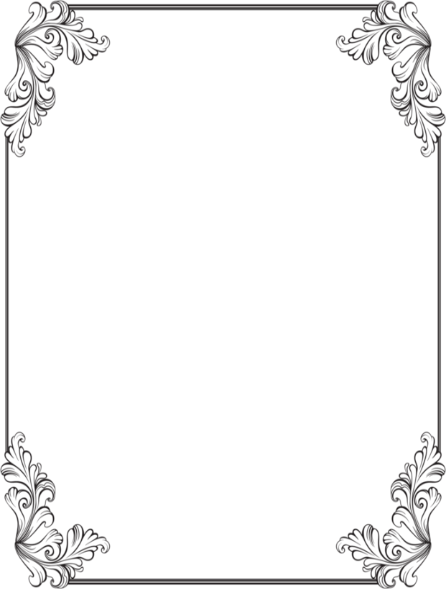 КЛЮЧЕВОЕ СОБЫТИЕ
ВСЕРОССИЙСКИЙ КОНКУРС
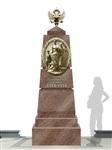 КИНОФЕСТИВАЛЬ «Сословие созидателей»
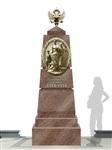 100 ВЕЛИКИХ ПРЕДПРИНИМАТЕЛЕЙИ МЕЦЕНАТОВ РОССИИ
МЕДИАФОРУМ«Российский меценат»
ТЕМАТИЧЕСКАЯ ВЫСТАВКА о российском предпринимательстве из музейных фондов
ВСЕРОССИЙСКАЯ АКЦИЯ
Общественные ДИСКУССИИ:
круглые столы, конференции,семинары
ВСЕРОССИЙСКИЙ КОНКУРС СОЧИНЕНИЙ
по истории российского предпринимательства для школьников
КОНКУРС ИДЕЙ 
НА СОЗДАНИЕ ПАМЯТНИКА РОССИЙСКОМУ ПРЕДПРИНИМАТЕЛЮ (собирательный образ)
КОНКУРС СМИ, ТВ, КИНО
КИНО- И ТВ-ПРОЕКТЫ
Всероссийский конкурс сценариев документальных фильмов о предпринимателях 
Всероссийский конкурс документальных фильмов, телепрограмм, видео-сюжетов  и материалов печатных СМИ 
ТВ-проект: подготовка документального сериала по  истории развития бизнеса в России
УСТАНОВКА ПАМЯТНИКОВ И МЕМОРИАЛЬНЫХ ДОСОК
ИЗДАТЕЛЬСКИЕ ПРОЕКТЫ
Энциклопедическое издание «100 великих предпринимателей и меценатов России»
Серия брошюр о знаменитых предпринимателях прошлого.
Серия книг  «Традиции российского предпринимательства».
Подарочное энциклопедическое издание  «История российского предпринимательства» / «Четыре столетия российского предпринимательства».
Подарочное издание  «История России в предпринимательских биографиях» 
Календарь памятных дат из истории российского предпринимательства.
РЕЗУЛЬТАТЫ
ВСЕРОССИЙСКИЙ КОНКУРС
ВСЕРОССИЙСКИЙ КОНКУРС
ВСЕРОССИЙСКИЙ КОНКУРС
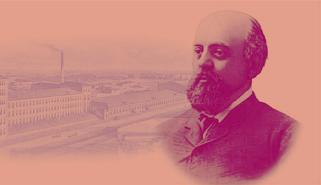 "ИСТОРИЯ РОССИЙСКОГО ПРЕДПРИНИМАТЕЛЬСТВА"
7
КЛЮЧЕВОЕ СОБЫТИЕ
ВСЕРОССИЙСКАЯ АКЦИЯ «100 ВЕЛИКИХ ПРЕДПРИНИМАТЕЛЕЙ И МЕЦЕНАТОВ РОССИИ»
С 20 октября 2014 года идет приём заявок для участия в акции.
 Заявлено более 200 номинантов – исторических личностей
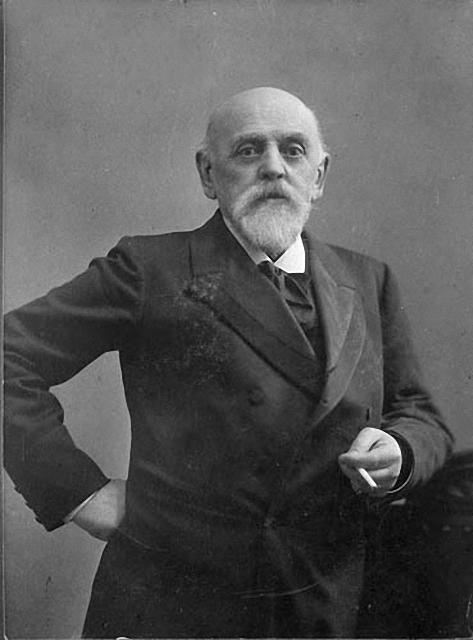 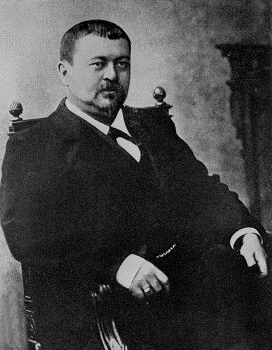 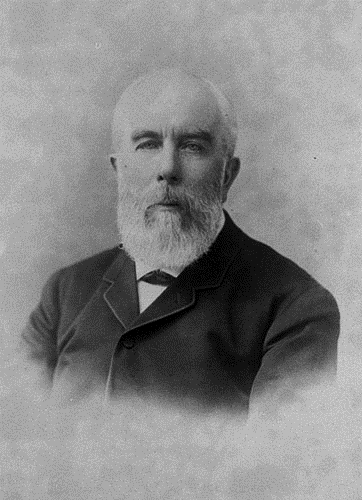 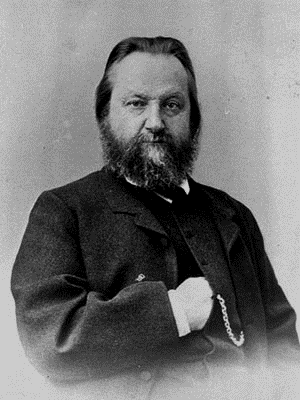 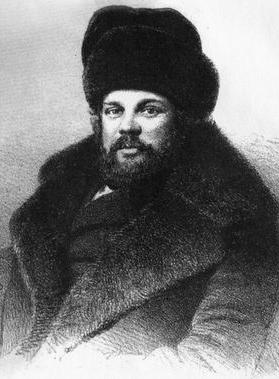 С. И. Мамонтов
С. Т. Морозов
А. И. Абрикосов
К. Т. Солдатенков
В. А. Кокорев
Сбор информации
Создание интернет-галереи
Организация  рейтинга
Финальные мероприятия
Поиск, сбор и анализ информации о номинантах – исторических личностях. 
Прием заявок. Составление списка номинантов  с 20 октября 2014 г.
Портретная галерея великих (значительных, знаменитых) предпринимателей  городов, районов, регионов страны
 10 февраля - 01 сентября 2015 г.
Рейтинговое общественное голосование в регионах, на федеральном уровне.
01 сентября -30 ноября 2015 г.
Подведение итогов акции
 01 ноября-31 декабря 2015 г.
По итогам  Всероссийской акции пройдут мероприятия по увековечиванию памяти:  установка мемориальных досок и памятников
"ИСТОРИЯ РОССИЙСКОГО ПРЕДПРИНИМАТЕЛЬСТВА"
8
КЛЮЧЕВОЕ СОБЫТИЕ
ВСЕРОССИЙСКАЯ СТУДЕНЧЕСКАЯ ОЛИМПИАДАПО ИСТОРИИ РОССИЙСКОГО ПРЕДПРИНИМАТЕЛЬСТВА
Партнер Олимпиады:
Исторический факультет Московского государственного университета им. М.В. Ломоносова
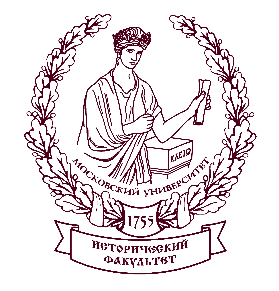 Региональный этап
февраль 2015 г.
Федеральный этап
март 2015 г.
Торжественное вручение дипломов победителей и сертификатов участников
Региональный этап проводится на базе ведущих ВУЗов региона.  Победители приглашаются в Москву для участия в федеральном этапе Олимпиады
Федеральный этап  состоится в Москве на базе Исторического факультета МГУ. Участвуют победители региональных туров.
Церемония награждения состоится в Государственной Думе на следующий день после проведения федерального этапа Олимпиады.
60тыс. рублей
40тыс. рублей
30тыс. рублей
1
2
3
Победители Всероссийской Олимпиады 
 награждаются  дипломами и денежными призами

Для  студентов-участников федерального этапа Олимпиады запланирована экскурсионная программа по Москве с посещением исторического здания МГУ, Государственной Думы, музеев. Предусмотрено деловое общение с участием ведущих бизнесменов и историков России.
"ИСТОРИЯ РОССИЙСКОГО ПРЕДПРИНИМАТЕЛЬСТВА"
9
КЛЮЧЕВОЕ СОБЫТИЕ
ВСЕРОССИЙСКИЙ КОНКУРС СОЧИНЕНИЙ  ПО ИСТОРИИ РОССИЙСКОГО ПРЕДПРИНИМАТЕЛЬСТВА
ПОД ЭГИДОЙ ГОДА  ЛИТЕРАТУРЫ – 2015
Конкурс проводится с 10 декабря 2014 года по 31 декабря 2015 года
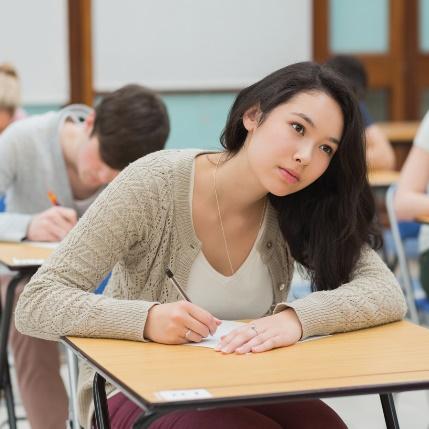 Всероссийский конкурс сочинений 
Рекомендуемые темы: 
«Имя в истории»
«Меценаты. Их имена прославили Россию»
«Кого можно назвать великим предпринимателем России?»
«Образ предпринимателя в русской литературе»
Региональный этап
Федеральный этап
Финальные мероприятия
Проходит с 10 декабря 2014 г. по 30 апреля 2015 г.Отборочный этап сочинений для участия в федеральном этапе
Пройдет с 1 по 31 мая 2015 г. Работы проходят экспертизу членами Конкурсной комиссии и выставляются на сайте Организатора для открытого голосования
Подведение итогов и награждение победителей до 31 декабря 2015 г.
состоится в г. Москве в рамках подведения итогов Всероссийской акции «100 великих предпринимателей и меценатов России»
"ИСТОРИЯ РОССИЙСКОГО ПРЕДПРИНИМАТЕЛЬСТВА"
10
РЕАЛИЗАЦИЯ В РЕГИОНАХ
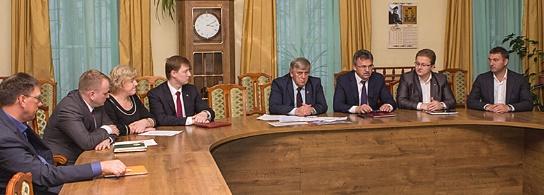 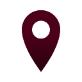 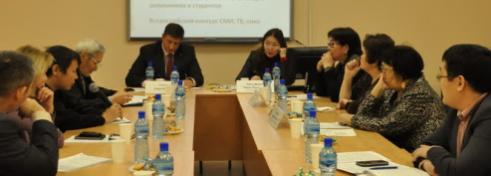 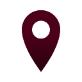 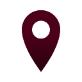 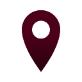 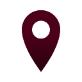 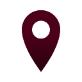 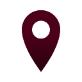 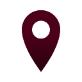 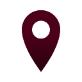 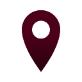 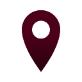 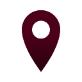 РОССИЙСКАЯ ФЕДЕРАЦИЯ
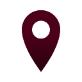 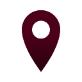 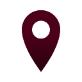 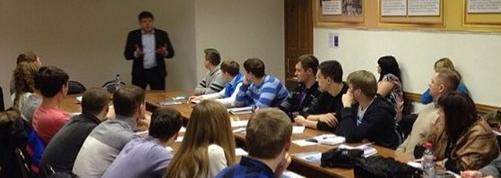 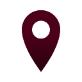 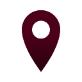 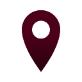 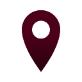 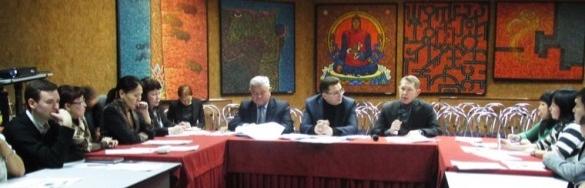 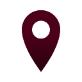 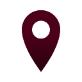 Презентации проекта успешно состоялись  в 20 регионах
"ИСТОРИЯ РОССИЙСКОГО ПРЕДПРИНИМАТЕЛЬСТВА"
11
ПОДВЕДЕНИЕ ИТОГОВ ПРОЕКТА
МАСШТАБНЫЕ ИТОГОВЫЕ МЕРОПРИЯТИЯ В РЕГИОНАХ И МОСКВЕ ПРИУРОЧЕНЫ К ПРАЗДНОВАНИЮ ДНЯ ПРЕДПРИНИМАТЕЛЬСТВА  26 МАЯ 2015 ГОДА
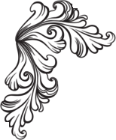 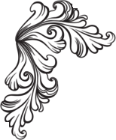 В рамках Всероссийской акции «100 великих предпринимателей и меценатов России»:
Публичные торжественные церемонии с вручением наград и премий участникам-победителям
Установка мемориальных досок предпринимателям и меценатам в регионах по итогам рейтинговых голосований
Презентация энциклопедического издания «100 великих предпринимателей и меценатов России»
Тематическая выставка о российском предпринимательстве в Государственной Думе (из фондов Музея предпринимателей, меценатов и благотворителей)
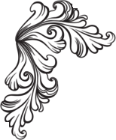 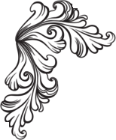 "ИСТОРИЯ РОССИЙСКОГО ПРЕДПРИНИМАТЕЛЬСТВА"
12
ИНТЕРНЕТ-РЕСУРС
Web-сайт проекта: www.irp.deloros.ru
"ИСТОРИЯ РОССИЙСКОГО ПРЕДПРИНИМАТЕЛЬСТВА"
13